Southern Colonies guided notes
Hashtag Activity
Video clip
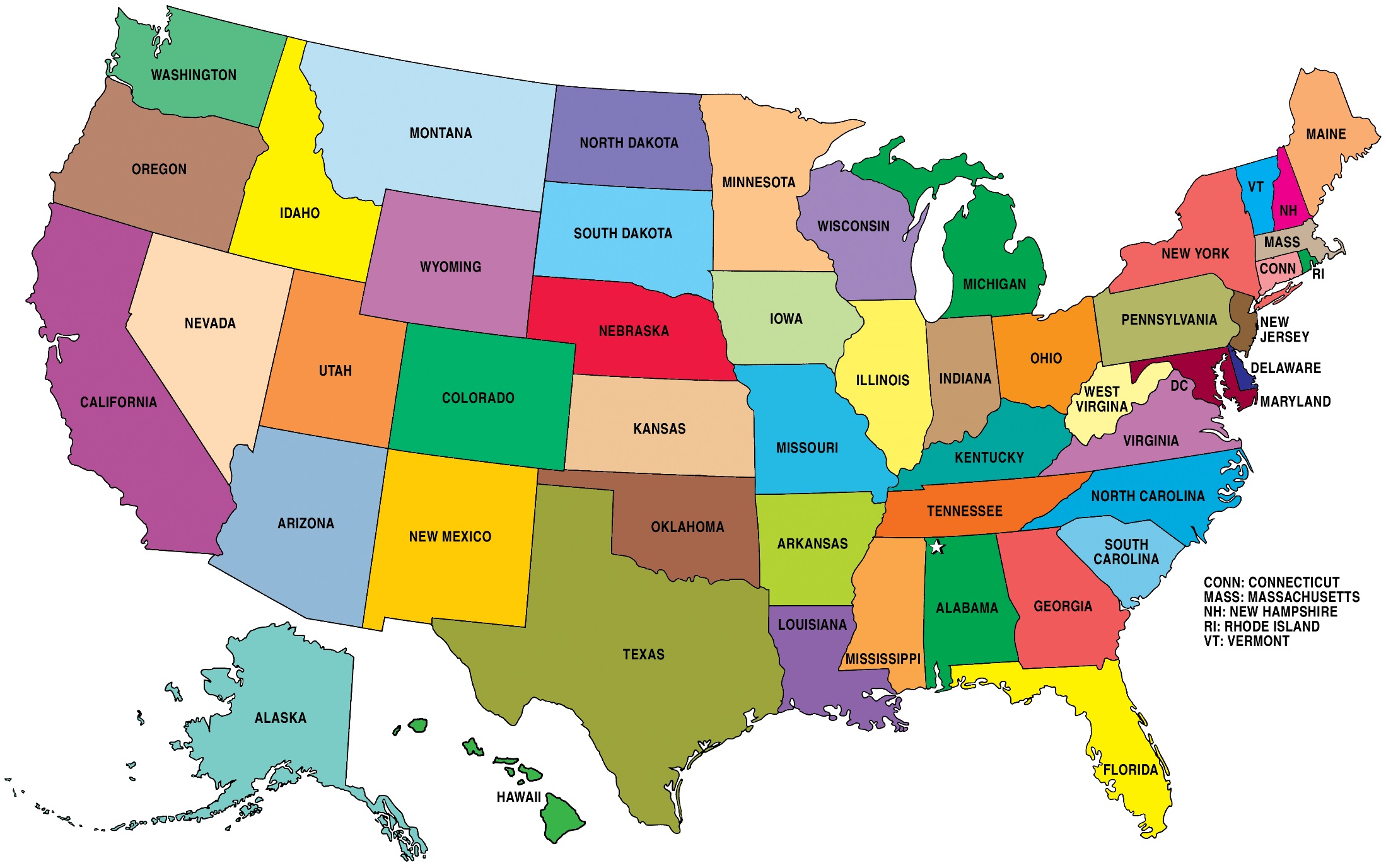 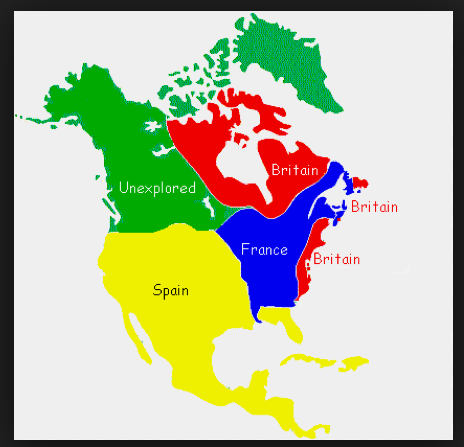 Quebec- fur trade
(France)
What is a colony?
Territories established by the government of a nation in a foreign land.
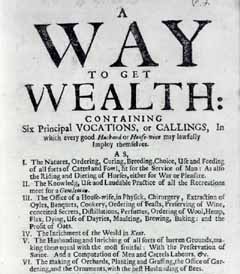 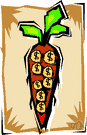 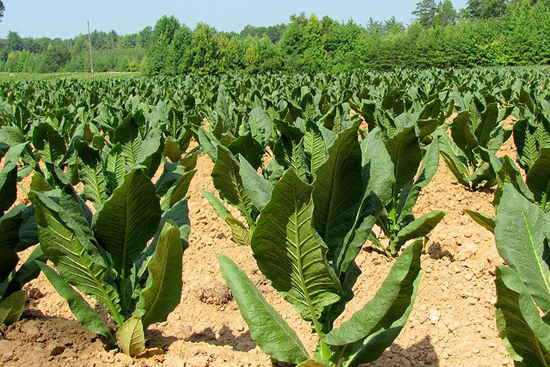 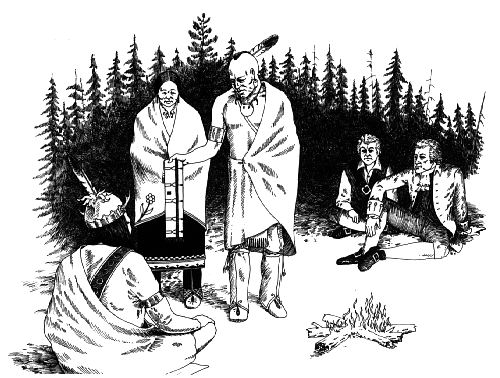 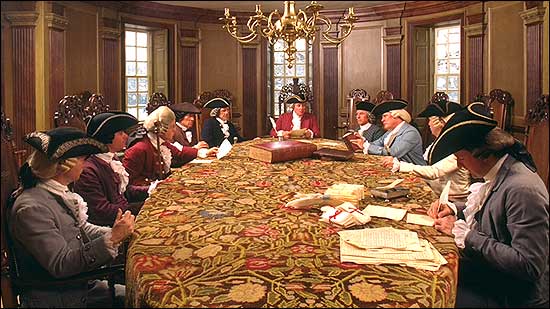 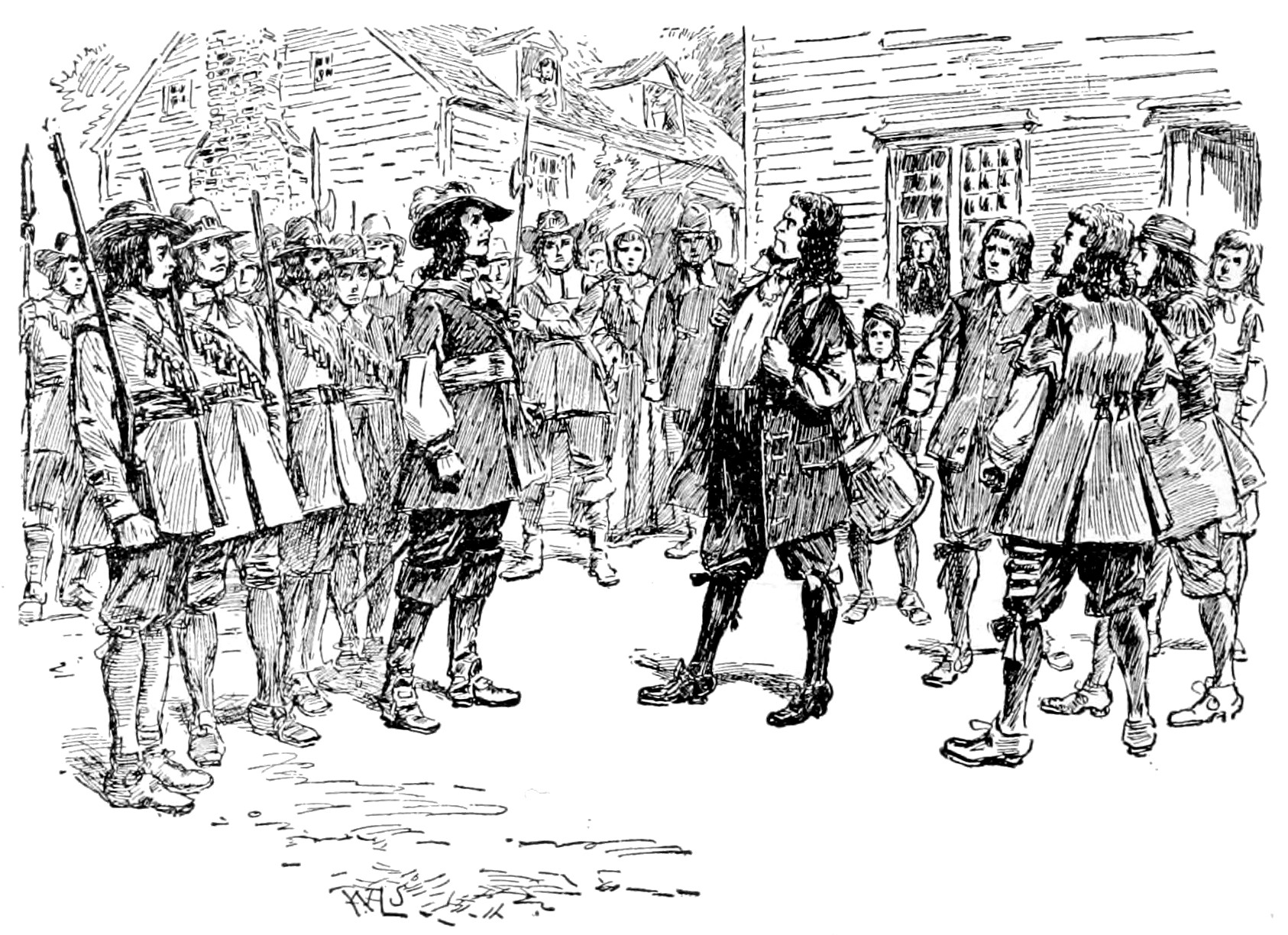 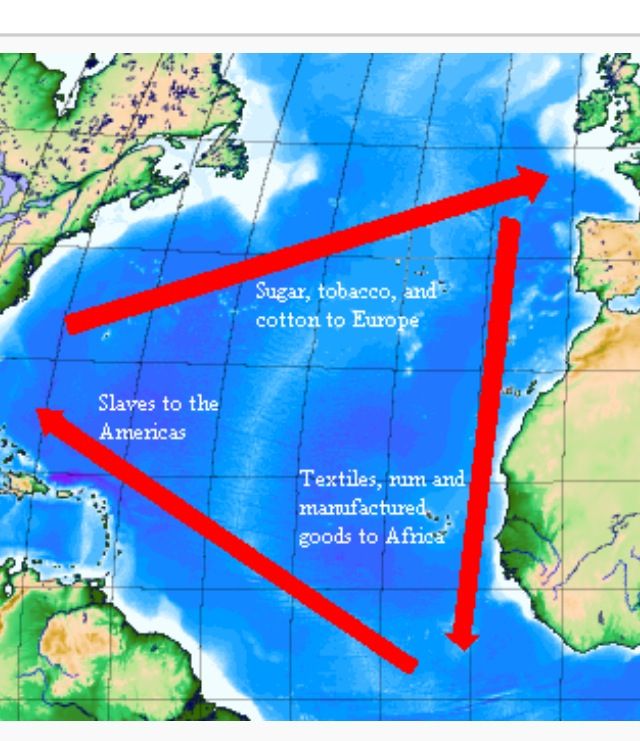 Would you ever leave your life for an unknown place?
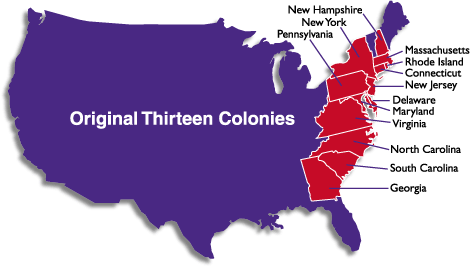 Before the development of Virginia
Who funded the first colonists’ trip to Virginia?
What country was responsible for maintaining the colonies?
Who was in Virginia before the colonists arrived?
What century did it all begin?
The Virginia Company
An English firm that planned to make money by sending people to America to find gold and other resources to send back home.
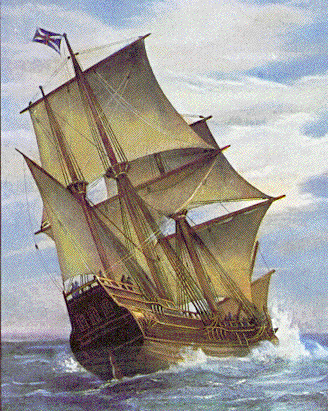 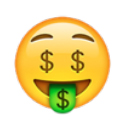 House of Burgesses
The first European type legislative body in the Colonies, established by the Virginia Company.

Representative
Government!
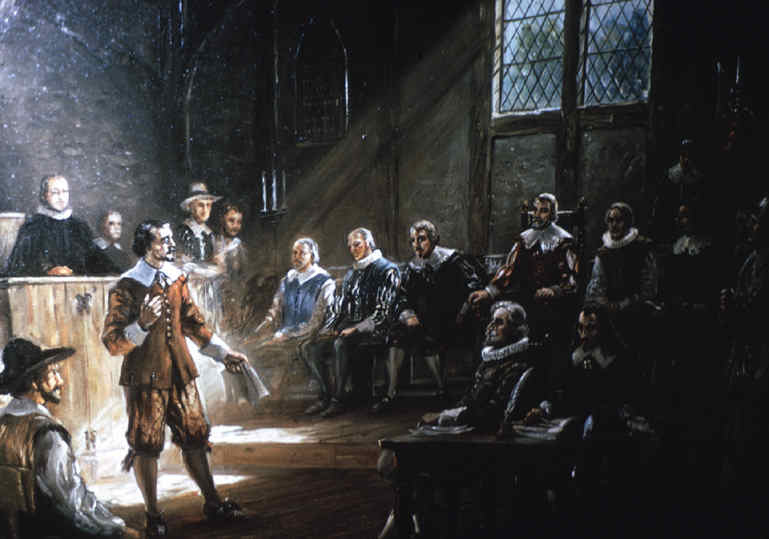 Tobacco
Tobacco became the major cash crop and source of wealth for the Virginia colony.
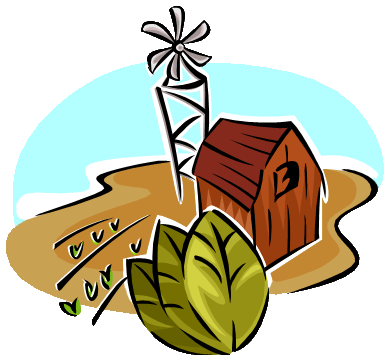 Tobacco
The work to cultivate tobacco was labor intensive, and led to the dependence on 
    slavery.
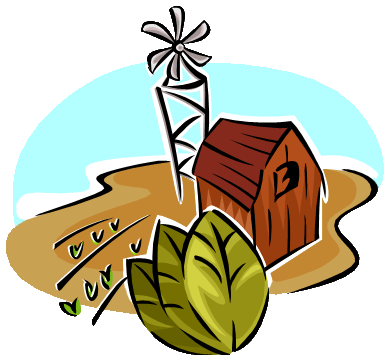 The Virginia colonists’ relations with the Powhatan Indian
The Powhatan Indians were indigenous to Virginia.
The colonists forced the Powhatans off their land to grow tobacco.
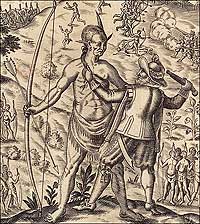 The Cause of Bacon’s RebellionConflict and Change!
Some Powhatans were still left after many were forced out.
The colonists who did not own land wanted the remaining Powhatans to be treated harsher (push them out too), so that more land would be available to the colonists.
Bacon’s Rebellion
The landless rebels staged a rebellion known as Bacon’s Rebellion- an uprising against the governor and his wealthy landowner supporters as an attempt to gain land ownership.
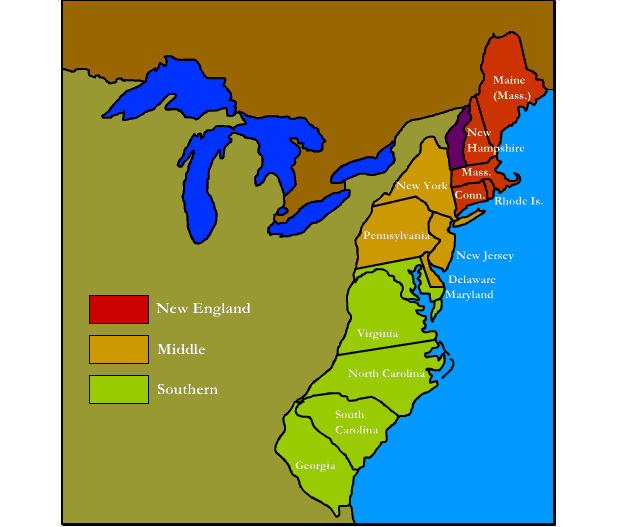 Jamestown
Virginia Company
Bacon’s Rebellion
tobacco
House of Burgesses